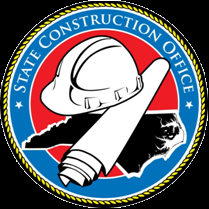 State Construction ConferenceMarch 2, 2017
State Construction Office
Interscope + System
State Construction Conference 2017
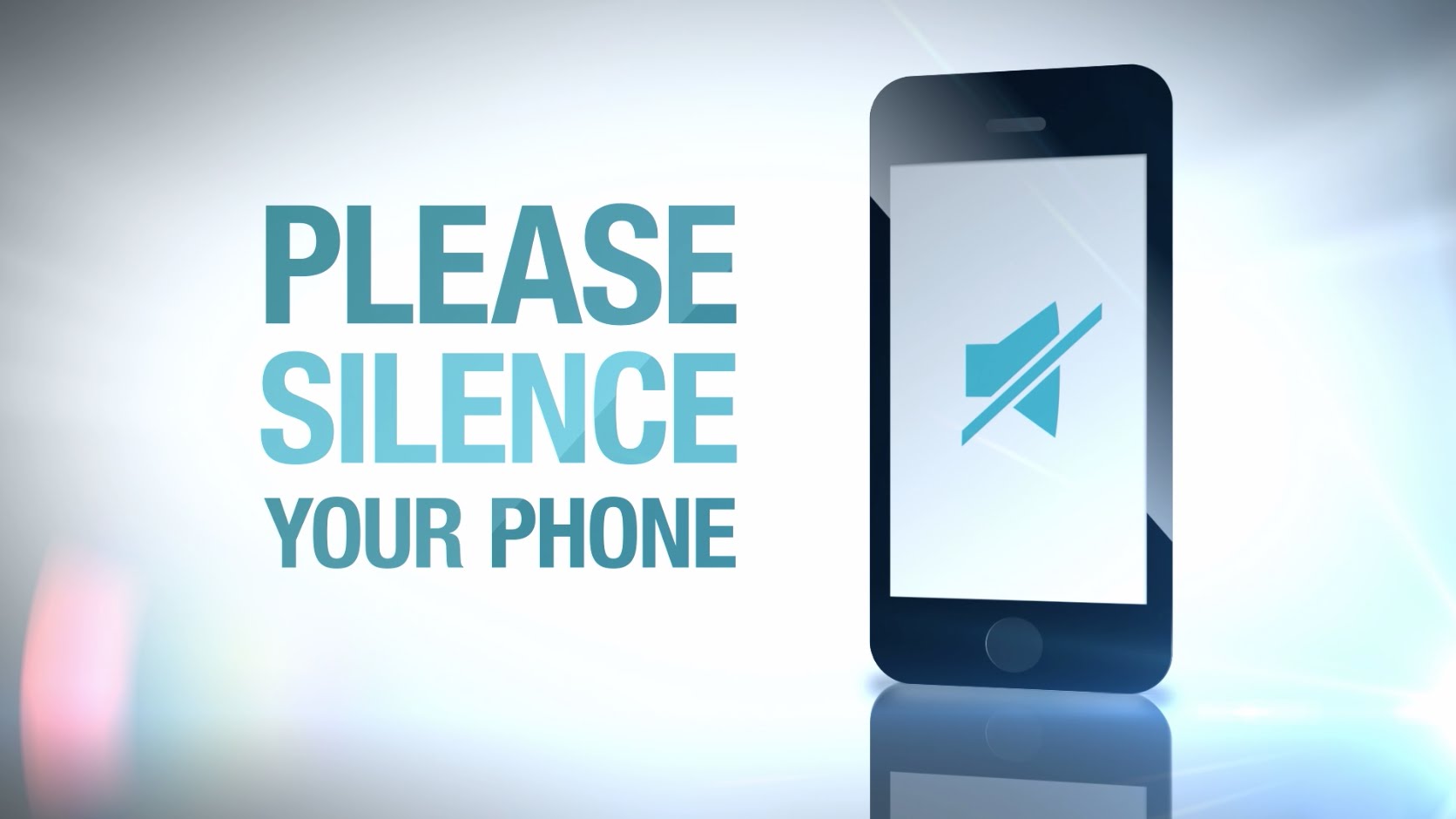 AS A COURTESY TO OTHERS,
AND MOBILE DEVICES
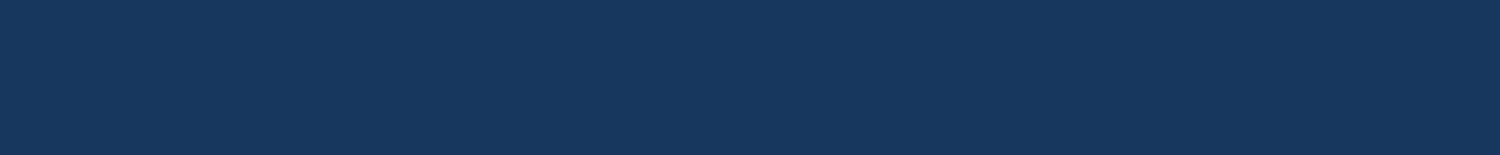 Today’s Panel
[Speaker Notes: Ask the room to introduce themselves]
Today’s Session
State Construction Conference 2017
eVP Electronic Vendor Portal
State Construction Conference 2017
eVP Electronic Vendor Portal
State Construction Conference 2017
What is IPS
State Construction Conference 2017
[Speaker Notes: IPS-provides free email notifications of bidding opportunities to registered Vendors.  This is where all solicitations from state agencies, community colleges, universities, public schools and some local governments will be found.
You must be registered in IPS to have an account in Interscope.]
What is E-Procurement
State Construction Conference 2017
Who Participates in E-Procurement
State Construction Conference 2017
[Speaker Notes: Local governments can participate]
E-Procurement Vendor Benefits and Fees
State Construction Conference 2017
What else is in eVP
State Construction Conference 2017
Contact Information
State Construction Conference 2017
eVP Resources
http://eprocurement.nc.gov/Training/Vendor_Training.html
State Construction Conference 2017
What is IPS
State Construction Conference 2017
[Speaker Notes: IPS-provides free email notifications of bidding opportunities to registered Vendors.  This is where all solicitations from state agencies, community colleges, universities, public schools and some local governments will be found.
You must be registered in IPS to have an account in Interscope.]
Why Interscope+ was created
Why Interscope+ was created
Why Interscope+ was created
State Construction Conference 2017
How we use Interscope+
State Construction Conference 2017
How we use Interscope+
What can Interscope+ do?
What can Interscope+ do?
State Construction Conference 2017
How the System FunctionsTypical Capital Project Flow
State Construction Conference 2017
How the System Functions       Typical Capital Project
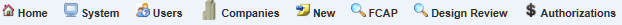 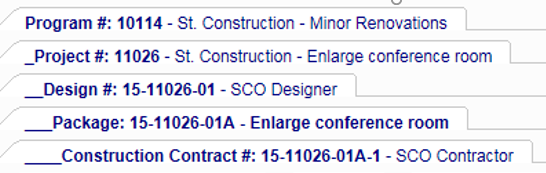 It may help to think of each Interscope+ tab as a nested file folder
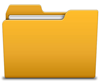 Interscope “SCO” ID Number
The “full” ID number is gradually created
State Construction Conference 2017
Interscope “SCO” ID Number
#     16-02222-02-A
Project Year
Package ID
Design Contract Number
Project “Sequence” Number
Interscope “SCO” ID Number
State Construction Conference 2017
Interscope Logon’s
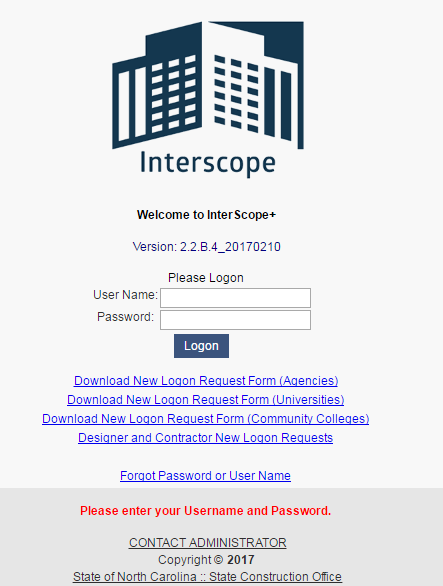 Question and Answer Forum
State Construction Conference 2017
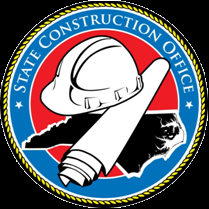 State Construction ConferenceMarch 2, 2017
State Construction Office
Interscope + System
State Construction Conference 2017